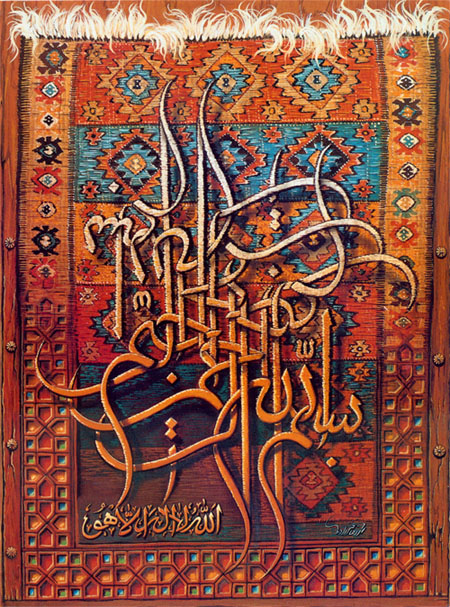 اهداف – فرضیات - سؤالات
دکتر خاطره عیسی زاده
متخصص پزشکی اجتماعی
اهداف تحقیق
هدف : مشخص کردن مواردی که بعداز انجام و اتمام مطالعه باید به آنها دست یافت
بعداز تنظیم عنوان و قبل از شروع مطالعه باید اهداف کاملاً روشن شود
بدون داشتن هدف مشخص روش کار نیز نامشخص خواهد بود
هدف مشخص، مسیر محقق را روشن می کند
هدف تحقیق مقصود و منظور نهایی پژوهش است
هدف و سؤال و فرضیه مانند پلی هستند که مسئله تحقیق را به روش تحقیق و روش جمع آوری داده ها و تجزیه و تحلیل پیوند می دهند
لزوم وجود رابطه نزدیک بین اهداف و بیان مسئله
اهداف ویژه باید ابعاد گوناگون مسئله و عوامل کلیدی متأثر کننده و یا ایجاد کننده آن را به صورت سیستماتیک بپوشاند
بیان هدف در یک یا دو جمله 
اهداف نشان دهنده متغیرهای مورد مطالعه ، مکان و زمان و جمعیت مورد مطالعه می باشد
در نظر گرفتن موارد زیر در نوشتن اهداف:
اهداف باید در راستای عنوان تحقیق باشند
اهداف باید واقع بینانه و قابل دسترسی باشند
اهداف باید قابل اندازه گیری باشند
اهداف باید به صورت روشن ،واضح و کامل نوشته شوند
چرا باید اهداف را مشخص کرد :
تمام مراحل تحقیق از روی هدف تعیین می شود. تعیین متغیرها، جامعه مورد بررسی و روش تحقیق با توجه به هدف صورت خواهد گرفت
مانع از اضافه کاری یا کم کاری می شود( اختصاصی نمودن آنچه را که محقق خواهد آزمود)
ارزشیابی تحقیق بر اساس دستیابی به هدف صورت می گیرد
انواع اهداف
هدف کلی یا General objective
اهداف اختصاصی یا Specific objective

هدف تحقیق در مطالعه کمی متغیر های اصلی مورد مطالعه و روابط احتمالی را مشخص می کند
هدف کلی
عبارت است از مقصود نهایی مطالعه
نشان می دهد که مطالعه به طور کلی به چه چیزی دست خواهد یافت
منطبق بر عنوان تحقیق است پس عنوان باید گویا و صریح باشد
همان عنوان است با این تفاوت که بجای کلمات بررسی و مطالعه از کلمات تعیین یا اندازه گیری برای عملیاتی شدن استفاده می شود
معمولاً یک یا بیش از یک هدف کلی نوشته می شود
اهداف اختصاصی
اهداف ریزتری که یافتن پاسخ برای آنها جهت رسیدن به هدف کلی ضروری است
اجزا کوچکترهدف کلی که از نظر منطقی به هم پیوسته اند
مشخص کننده چارچوب مطالعه و جلوگیری کننده از گردآوری اطلاعات غیرضروری
محدود و متمرکز کننده مطالعه به جنبه های اساسی
هدایت به سوی طراحی روش تحقیق و نحوه جمع آوری و تجزیه و تحلیل و تفسیر و بکارگیری داده ها از طریق اهداف خوب طراحی شده
به زبان علمی و به روشنی محل انجام مطالعه و دلایل آن را مشخص می کند
با افعال عملی بیان گردد مثل : تعیین ، مقایسه ، اثبات ، محاسبه ، شرح ، برقرار نمودن
اجتناب از بکار بردن افعال مبهم و فاقد عمل مثل: اذعان ، فهمیدن ، مطالعه کردن
جملاتی واضح و مختصر و خبری ودر زمان حال هستند
هر هدف بر یک یا دو متغیر یا مفهوم متمرکز می شود
تمرکزاهداف جزئی روی :
تعیین ارتباطات یا روابط میان متغیرها (همبستگی)
تعیین اختلاف بین گروه ها یا مقایسه گروه ها بر اساس متغیرهای منتخب (اختلافات)
پیشگویی یک متغیر وابسته بر اساس متغیرهای مستقل (پیشگویی)
نکات مهم
در هر مطالعه کاربردی باید یک هدف در زمینه بکارگیری نتایج تنظیم شود (هدف کاربردی)
اهداف اختصاصی در مطالعه ی توصیفی بیشتر شامل اطلاعات دموگرافیک خواهد بود
فرضیات Hypothesis :
حدس مقدماتی درباره رابطه بین متغیرها در ذهن محقق بوده که قابل آزمون آماری است
محقق زمانی فرضیه ارائه می دهد که رابطه و همبستگی بین پدیده ها مورد توجه باشد
سؤال تحقیق را به صورت یک پیش بینی دقیق درباره نتایج مورد انتظار بیان می کند
محقق را در جمع آوری داده ها و تجزیه و تحلیل آنها کمک می کند
ویژگی های فرضیه خوب
آزمون پذیری
منطقی بودن و داشتن زیربنای علمی
ساده و قابل درک بودن
بیان کننده روابط بین دو یا چند متغیر
در ارتباط مستقیم بودن با مسئله پژوهش
توجه
برخی از تحقیقات فرضیه ندارند مثل تحقیقات تک متغیره مثل مطالعات توصیفی 
غالباً فرضیه در تحقیق های تحلیلی و آزمایشی ارائه می گردد 
یافته های پژوهش از فرضیات حمایت کرده یا رد می کند
تمایز فرضیه از سوالات یا اهداف: از طریق پیشگویی پیامد مطالعه از طریق فرضیه ها
محقق باید برای فرضیات خود منابع یا دلایل علمی بیان کند
اهداف فرضیه ها
عینی کردن تحقیقات علمی
هدایت طرح تحقیق
مشخص کردن نوع تجزیه و تحلیل آماری
درک انتظارات محقق از تحقیق قبل از جمع آوری داده ها
تعیین اساس و پایه نمونه گیری و طرح مطالعه
منابع فرضیات
مشاهده پدیده ها یا مشکلات در جهان واقعی
فعالیت بهداشتی
تجزیه و تحلیل نظریه ها
مرور متون
تجربیات زندگی واقعی
توجه
تعیین انواع مختلف ارتباطات و تعداد متغیرها در فرضیات
تعداد فرضیات یک مطالعه بستگی به پیچیدگی حوزه مطالعه دارد (3-1 یا بیش از 3 )
نوع فرضیه مبتنی بر مسئله و هدف کلی مطالعه است
انواع فرضیات
همبستگی در مقابل علیت
ساده در مقابل پیچیده
جهت دار در مقابل بدون جهت
صفر در مقابل پژوهش
فرضیه همبستگی در مقابل علیت :
روابط همبستگی←
     - متغیرها در جهان با یکدیگر رخ می دهند
     - در صورت تغییر یک متغیر دیگری هم تغییر می کند
     - برای آزمون ارتباط میان متغیرها در یک مطالعه می باشد
روابط علیتی ←
     - تعامل علیتی بین  ≥ 2 متغیر را نشان می دهد
     - بررسی تأثیر متغیر مستقل روی متغیر وابسته
     - دستکاری متغیر مستقل توسط پژوهشگربرای بررسی اثر روی متغیر وابسته
فرضیه ساده در مقابل پیچیده :
فرضیه ساده ← 
      - فرضیه دو متغیری
      - پیشگویی ارتباط همبستگی یا علیتی بین دو متغیر
فرضیه پیچیده ←
      - فرضیه چند متغیری
      - بیش از یک متغیر مستقل یا یک متغیر وابسته یا هر دو را دارد 
      - بهتر است به دو یا چند فرضیه ساده تبدیل شود
فرضیه بدون جهت در مقابل جهت دار:
فرضیه بدون جهت←
     -  ارتباط را نشان می دهد ولی ماهیت ارتباط را مشخص نمی کند
 فرضیه جهت دار←
     - ماهیت یا جهت ارتباط بین  ≥ 2 متغیر را نشان می دهد
     - نشأت گرفته ازعبارات نظری ، یافته مطالعات قبلی ، تجربیات بالینی
     - جهت ارتباط با واژه های : کمتر و بیشتر- افزایش و کاهش- بزرگتر و کوچکترنشان داده می شود
     - می تواند از نوع ساده یا پیچیده ویا همبستگی یا علیتی باشد
     - همه فرضیات علیتی جهت دار هستند
فرضیه صفر در مقابل فرضیه پژوهش :
فرضیه صفر←
     - هرگونه ارتباط یا تفاوت بین متغیرها رد می شود
     - به عنوان فرضیه آماری شناخته می شود
     - مورد استفاده برای آزمون آماری و تفسیر نتایج آماری
     - بیان فرضیه صفر لزومی ندارد چون مخالف فرضیه پژوهش است
     - ساده یا پیچیده و یا ارتباطی یا علیتی می باشد
فرضیه پژوهش ←
     - بیان کننده انتظار محقق درباره نتایج تحقیق است
     - فرضی که پژوهشگر آرزو می کند در باره آن تحقیق کند
     - نشان دهنده پیش بینی و جهت گیری محقق است :
          1- فرضیه جهت دار یا یک دامنه
          2- فرضیه بدون جهت یا دو دامنه
     - می تواند ساده یا پیچیده - با یا بدون جهت – همبستگی یا علیتی باشد
توجه
در پژوهش هایی که هدف کشف روابط بین متغیرها یا ارضای حس کنجکاوی علمی پژوهشگر باشد از فرضیات بدون جهت استفاده می شود
بهتر است در علوم رفتاری از فرضیات بدون جهت استفاده شود
در مطالعات مداخله ای بهتر است از فرضیات جهت دار استفاده شود و برای هر هدف یک فرضیه عنوان شود
فرضیات به صورت جملات خبری در زمان حال نوشته می شوندو نباید عبارت زمانی داشته باشند
فرضیات باید بدون عبارت باشند ( فاقد روش نمونه گیری ، آزمون آماری و..)
تعداد فرضیات نشان دهنده مهارت پژوهشگر، پیچیدگی مسئله و هدف کلی مطالعه می باشدولی اغلب شامل 3-1 فرضیه می باشد
اگر تحقیق یک متغیر داشته باشد فرضیه نوشته نمی شود
سؤال پژوهش
در مطالعات توصیفی از سؤال بجای فرضیه استفاده می شود
جمله مختصر پرسشی در زمان حال بوده و شامل ≥ 1 متغیر
تمرکز روی : 1- توصیف متغیرها
                 2- تعیین اختلافات بین ≥ 2گروه درخصوص متغیرهای 		منتخب
                 3- بررسی روابط بین متغیرها(همبستگی)
                 4- استفاده از متغیرهای مستقل برای پیشگویی یک متغیر 		وابسته
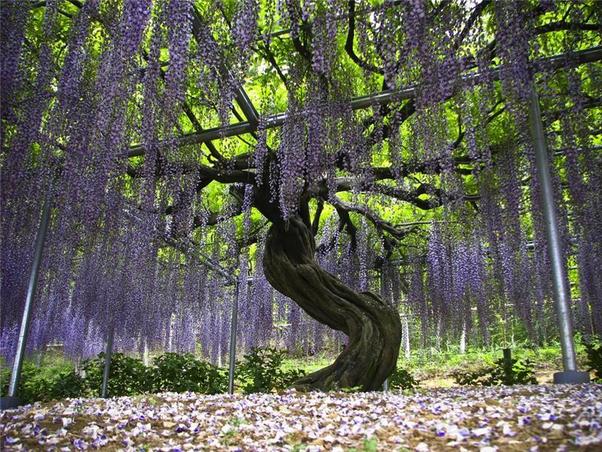 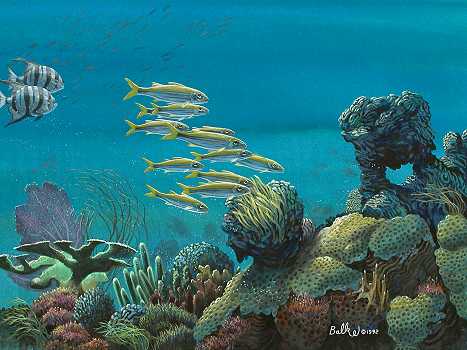